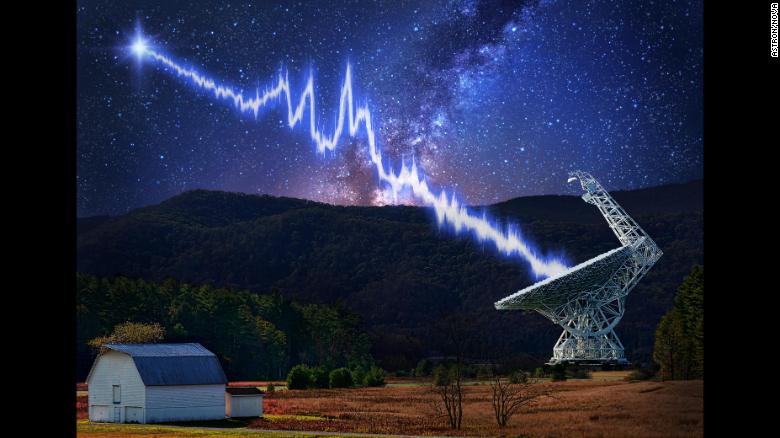 The Peryton Next Door
Physics 30 Unit C (EMR)
    Science 30 Unit C (EMR)
Sometimes the discovery is underwhelming
[Speaker Notes: Perytons: https://arxiv.org/abs/1504.02165]
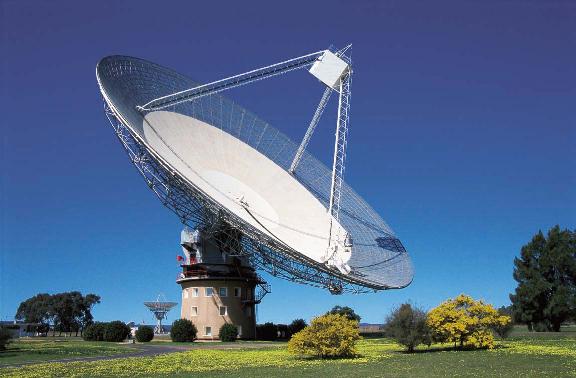 The Peryton Next Door
Physics 30 Unit C (EMR)
    Science 30 Unit C (EMR)
[Speaker Notes: Fast Radio Bursts are high energy astrophysical phenomena of unknown origin that manifest as a transient radio pulse lasting only a few milliseconds.   First discovered in 2007, many have now been found, including a repeating FRB.  When FRBs are polarized, it indicates that they are emitted from a source contained within an extremely powerful magnetic field.  The origin of FRBs has yet to be determined; proposals ranging from rapidly rotating neutron stars, a black hole, or extraterrestrial intelligence. 

In 2010 there was a report of 16 similar pulses, detected by the Parkes radio telescope.]
1.4 GHz, w/ 2.3-2.5 GHz
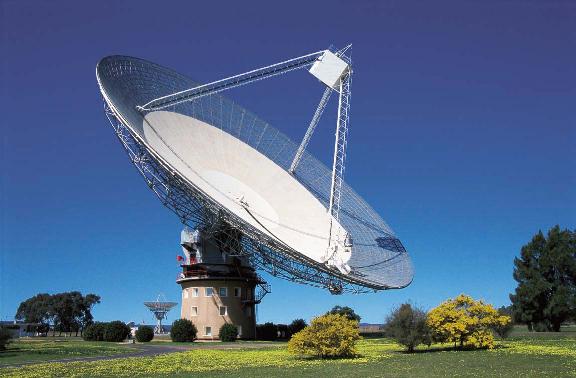 The Peryton Next Door
Physics 30 Unit C (EMR)
    Science 30 Unit C (EMR)
[Speaker Notes: In 2010 there was a report of 16 similar pulses, detected by the Parkes radio telescope.  They were noticed at a frequency range of 1.4 GHz, associated with other emissions between 2.3-2.5 GHz.]
1.4 GHz, w/ 2.3-2.5 GHz
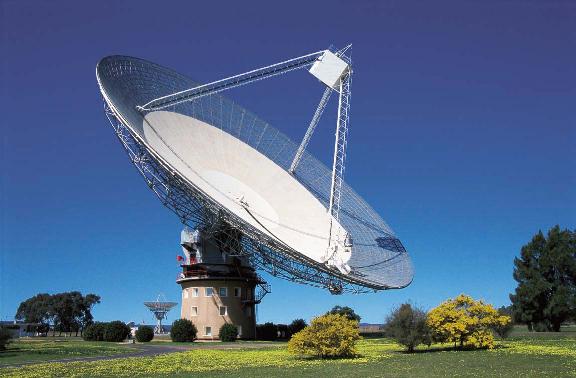 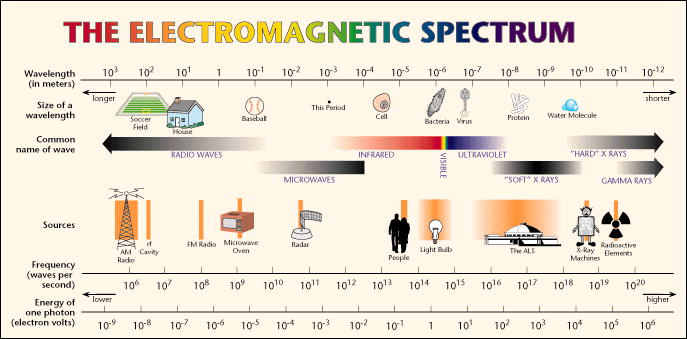 The Peryton Next Door
Physics 30 Unit C (EMR)
    Science 30 Unit C (EMR)
[Speaker Notes: Giga = 10^9, what comes in the GHz range on this scale?]
1.4 GHz, w/ 2.3-2.5 GHz
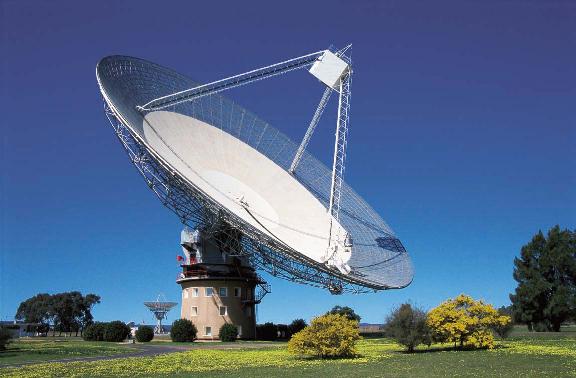 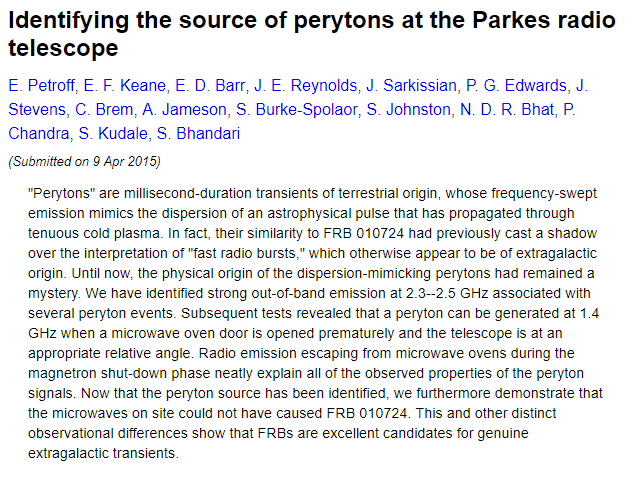 The Peryton Next Door
Physics 30 Unit C (EMR)
    Science 30 Unit C (EMR)
[Speaker Notes: Giga = 10^9, what comes in the GHz range on this scale?]
1.4 GHz, w/ 2.3-2.5 GHz
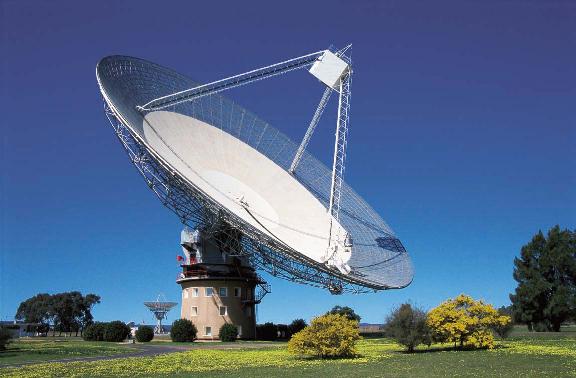 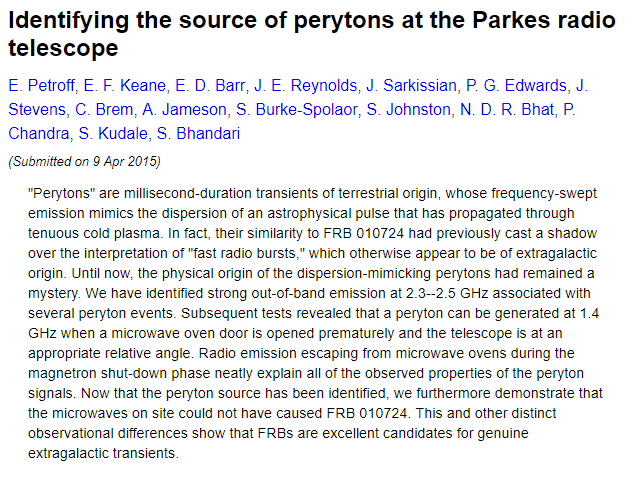 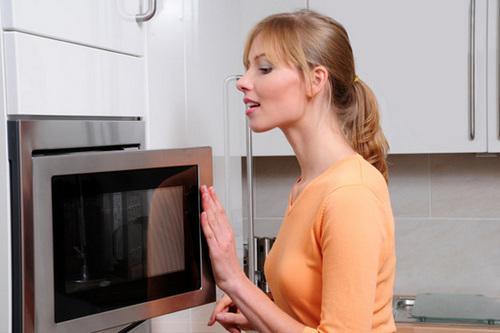 The Peryton Next Door
Physics 30 Unit C (EMR)
    Science 30 Unit C (EMR)
[Speaker Notes: Yep, opening the microwave too soon – as the magnetron shuts down the little bit of GHz frequency radiation escapes and was detected by the telescope]
1.4 GHz, w/ 2.3-2.5 GHz
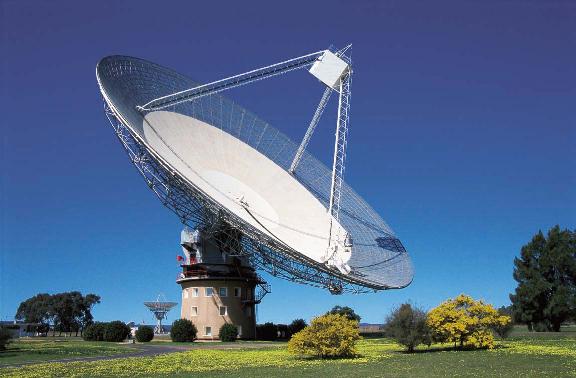 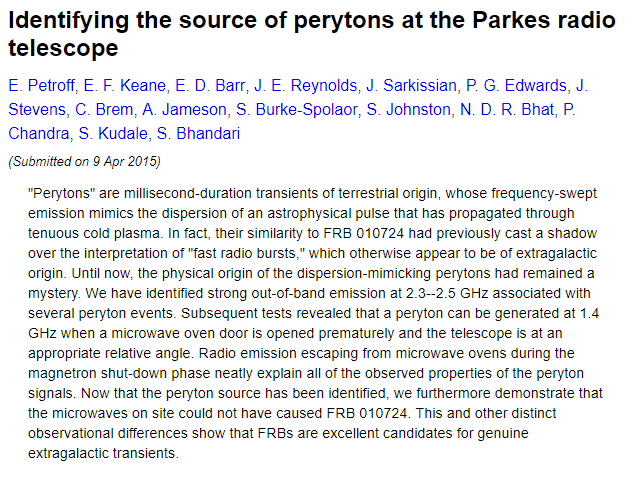 Peryton Next Door

Sometimes the answers to exciting questions have mundane answers.
Mundane answers are important
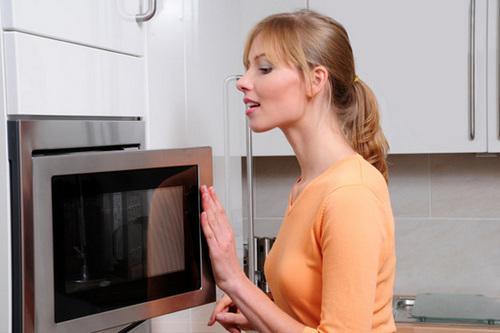 The Peryton Next Door
Physics 30 Unit C (EMR)
    Science 30 Unit C (EMR)
[Speaker Notes: Yep, opening the microwave too soon – as the magnetron shuts down the little bit of GHz frequency radiation escapes and was detected by the telescope]